Let’s Practise!

15 + 3 =                                      26 + 1 =

20 + 6 =                                     31 + 3 =

42 + 3 =                                     56 + 5 =


Write down all the number bonds to 20 you can think of e.g. 19 + 1= 20
Let’s Practise!

15 + 3 =  18                                 26 + 1 = 27

20 + 6 = 26                                31 + 3 = 34

42 + 3 = 45                                56 + 5 = 61


Write down all the number bonds to 20 you can think of e.g. 19 + 1= 20    
1+19    2+18   3+17   4+16    5+15   6+14  7+13  8+12  9+11 

10+10  11+9  12+8  13+7  14+6  15+5  16+4  17+3  18+2  19+1
02.11.20L.G. To subtract 2-digit numbers- crossing 10
Today we are going to learn how to subtract two-digit numbers that cross 10, using the partitioning method.

Watch the following videos:

https://www.youtube.com/watch?v=q-tF7LX7yeo

  https://www.youtube.com/watch?v=WHm8KjpQr98 (from 2mins 50 secs)
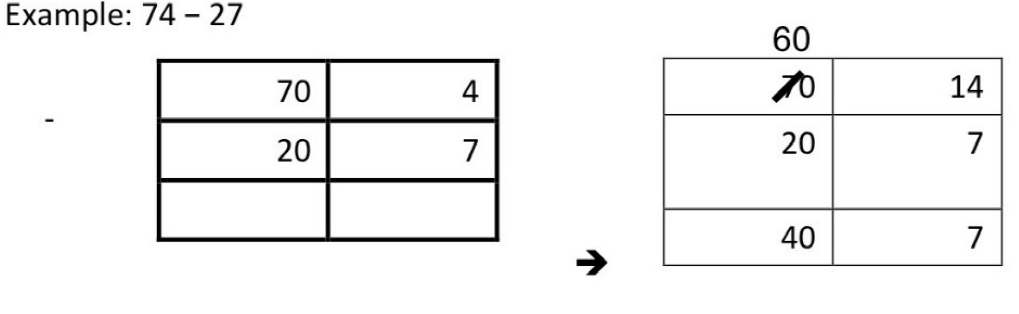 Try these in your book:

62 – 34 =                   45 – 23 =
54 – 25 =                   65 – 31 =
76 – 38 =                   59 – 24 =
65 – 37 =                   78 – 35 =
83 – 36 =                   37 – 21 =
96 – 59 =                   64 – 42 =             


Once you’ve completed these you can have a go at the extension problem.
Plenary
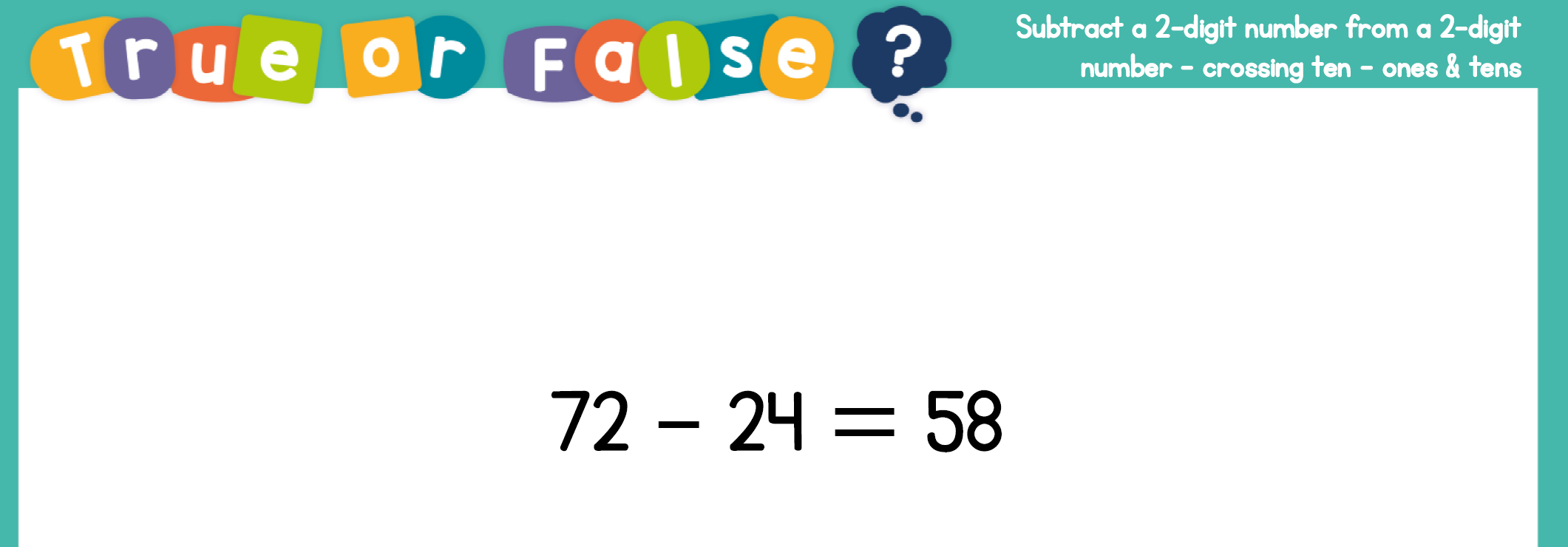